Vienna Classification Assistant
Cyberworld
12 August
2020
Sandrine Ammann
Marketing & Communications Officer
Click this button if you can hear my voice and see my screen
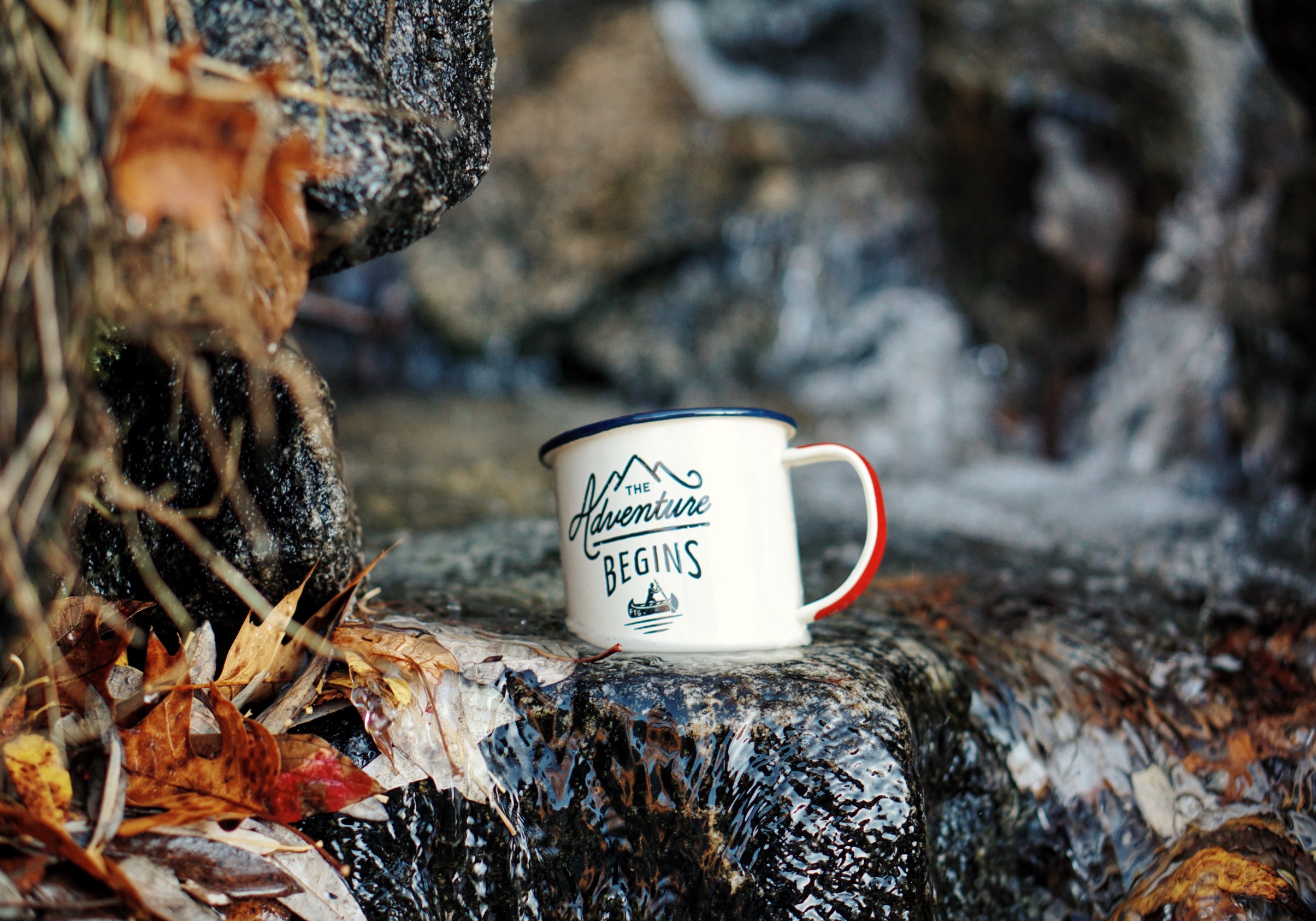 Questions/concerns
vienna_classificator@wipo.int
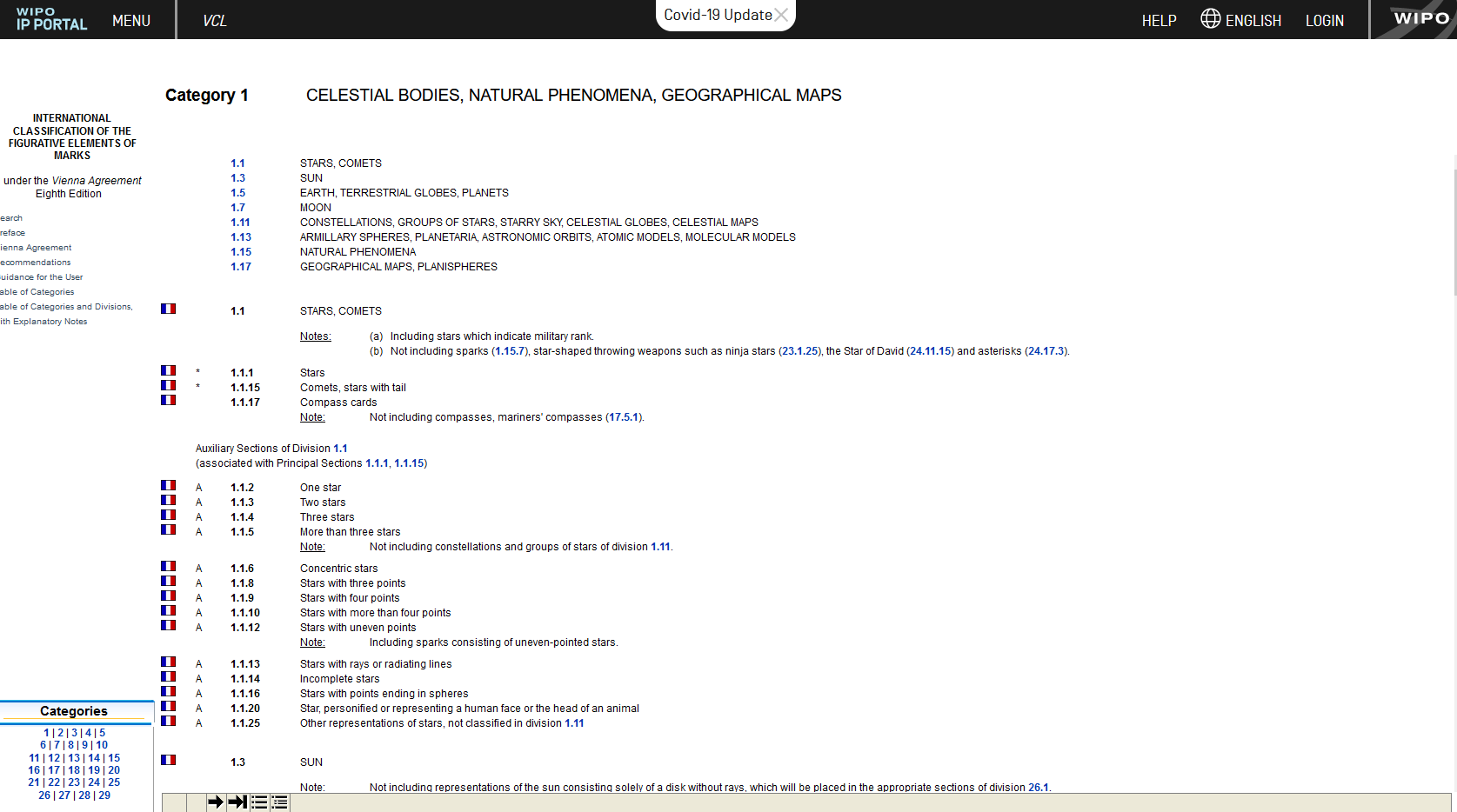 Vienna Classification Assistant
https://www3.wipo.int/bnd-api/vienna-classification-assistant/
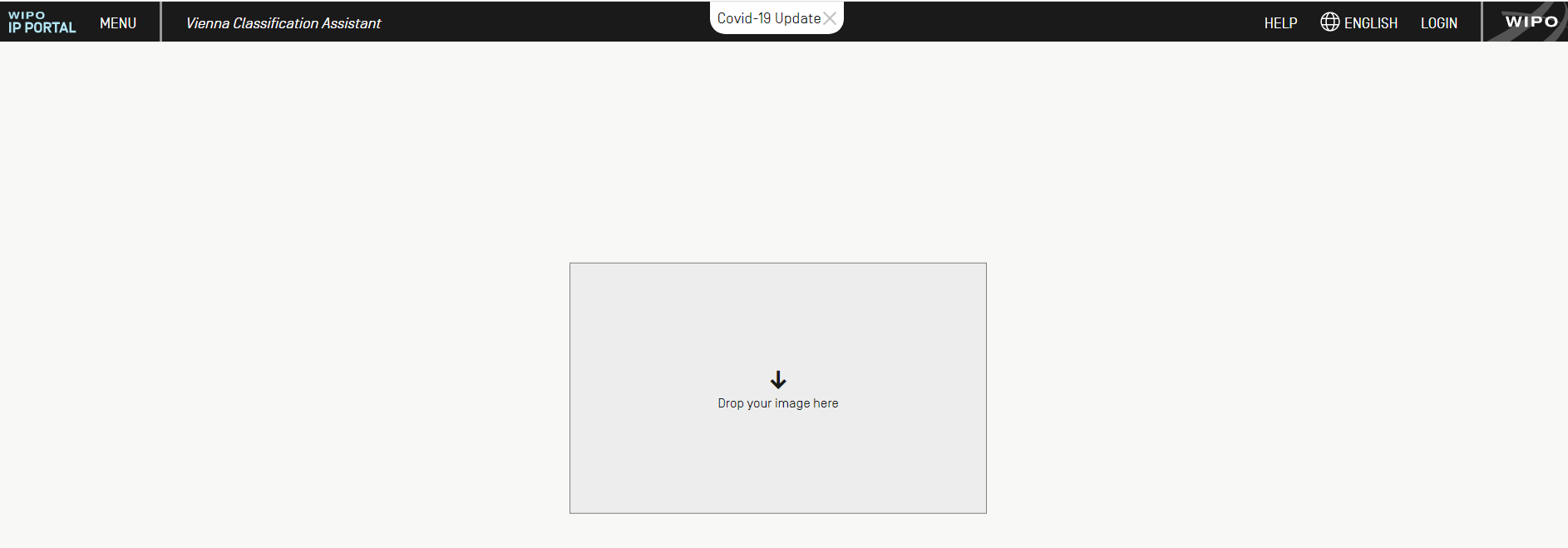 Example
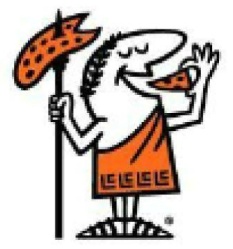 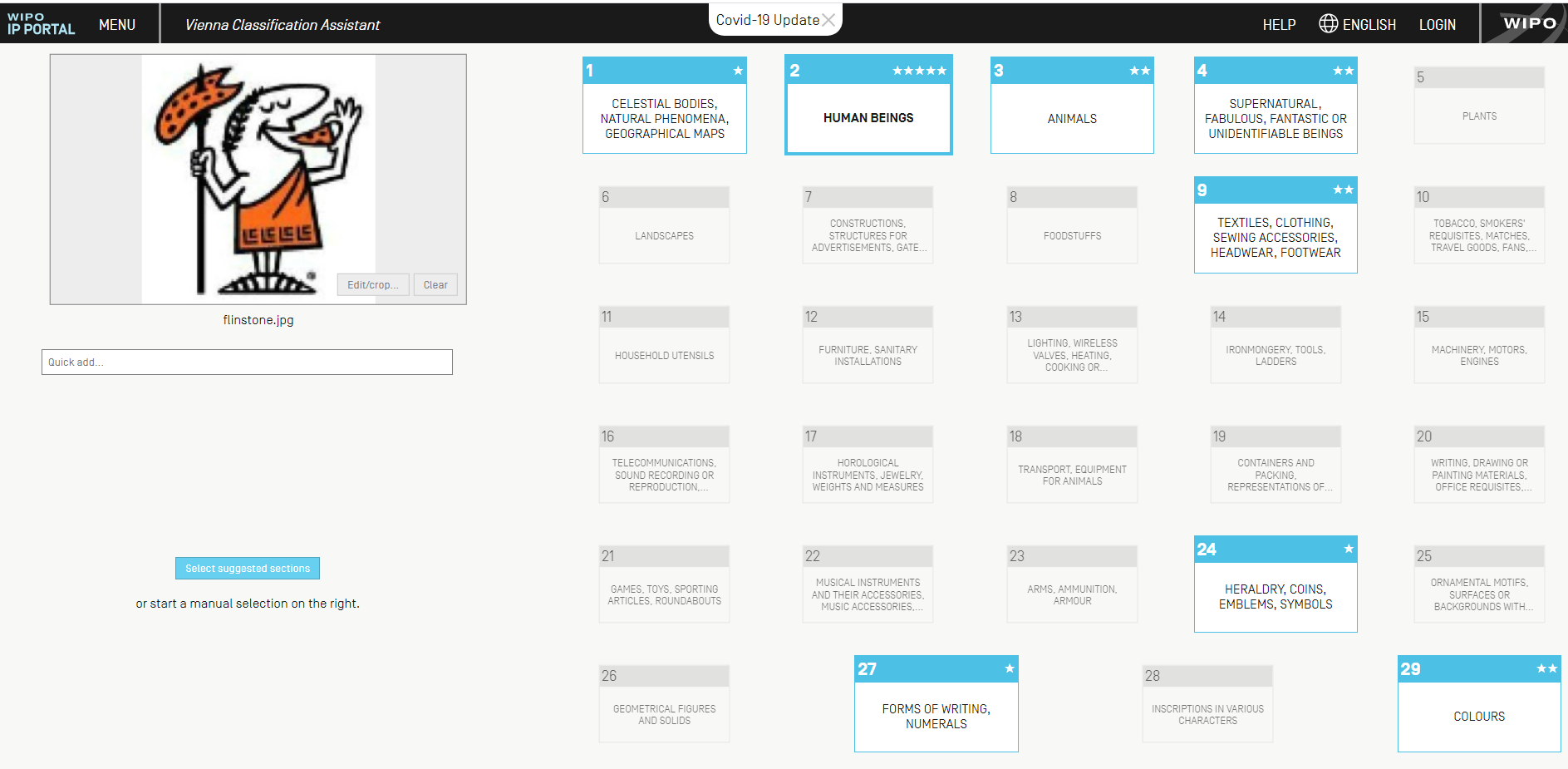 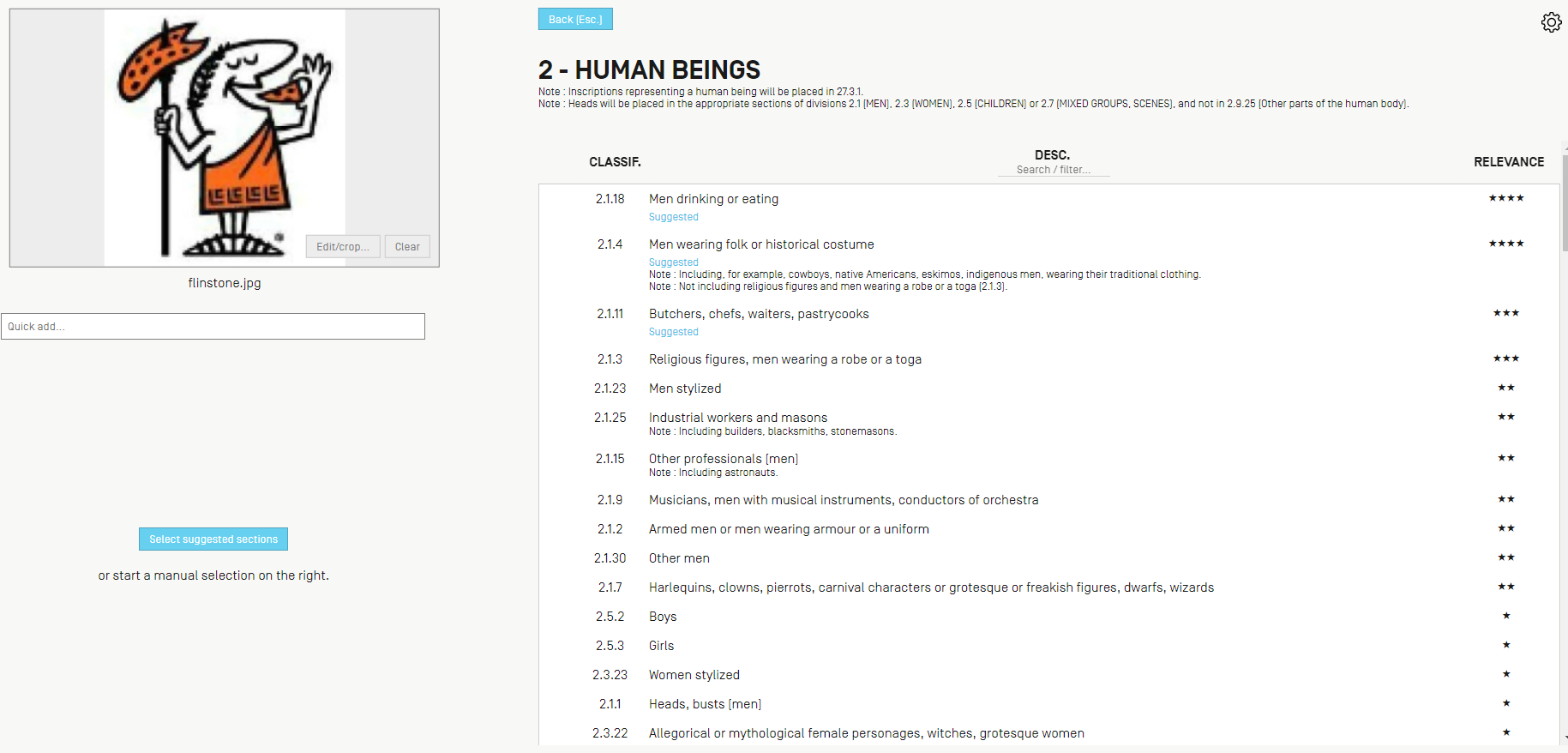 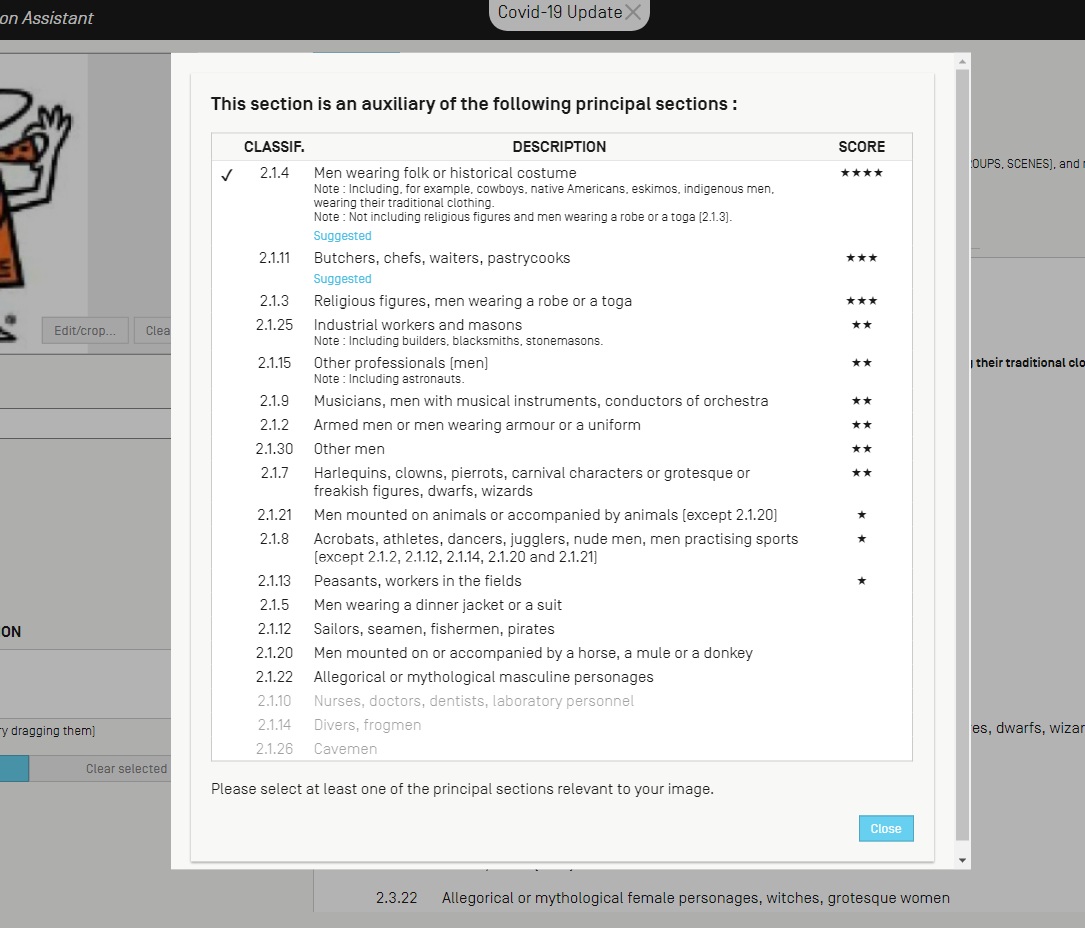 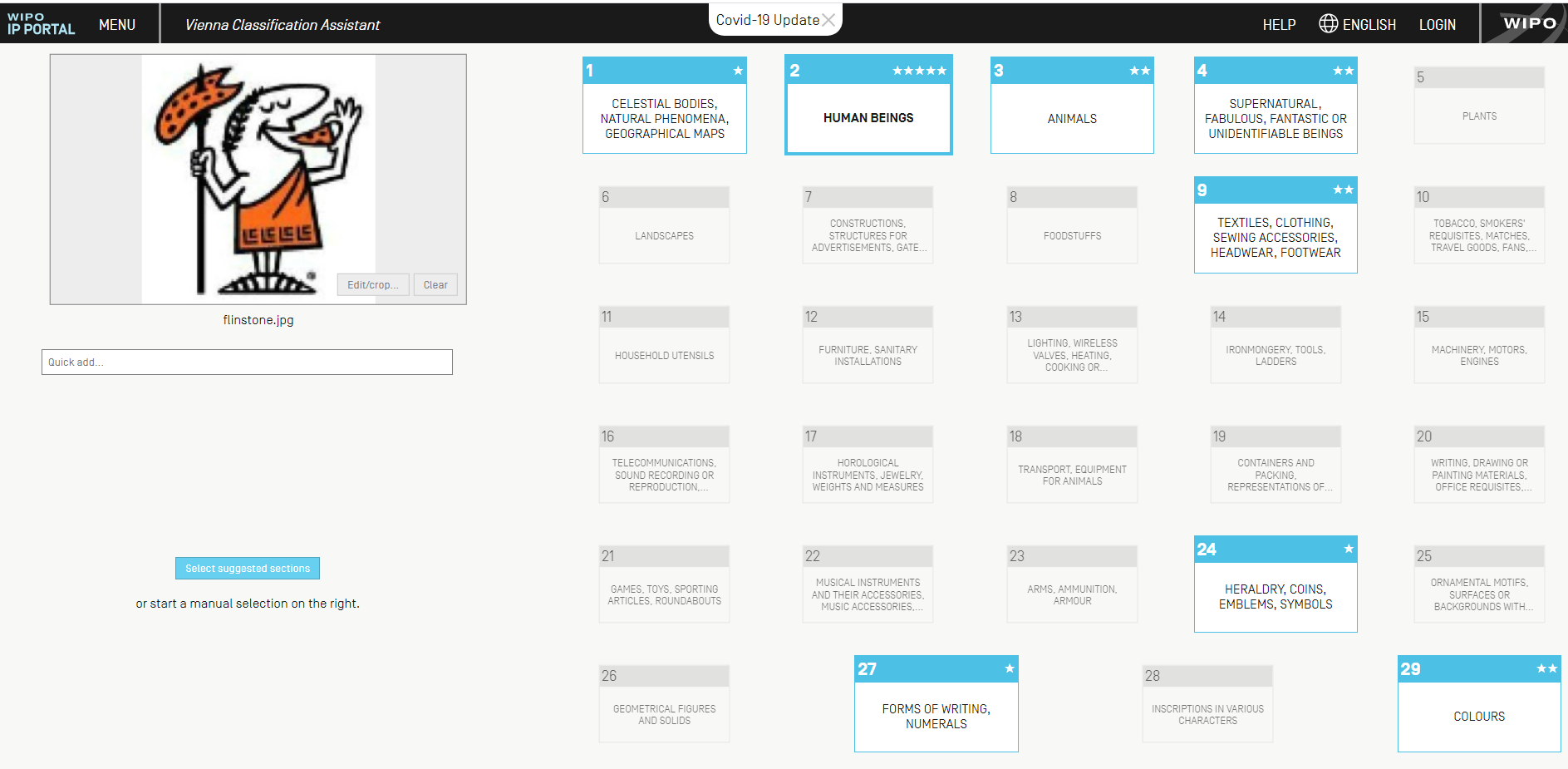 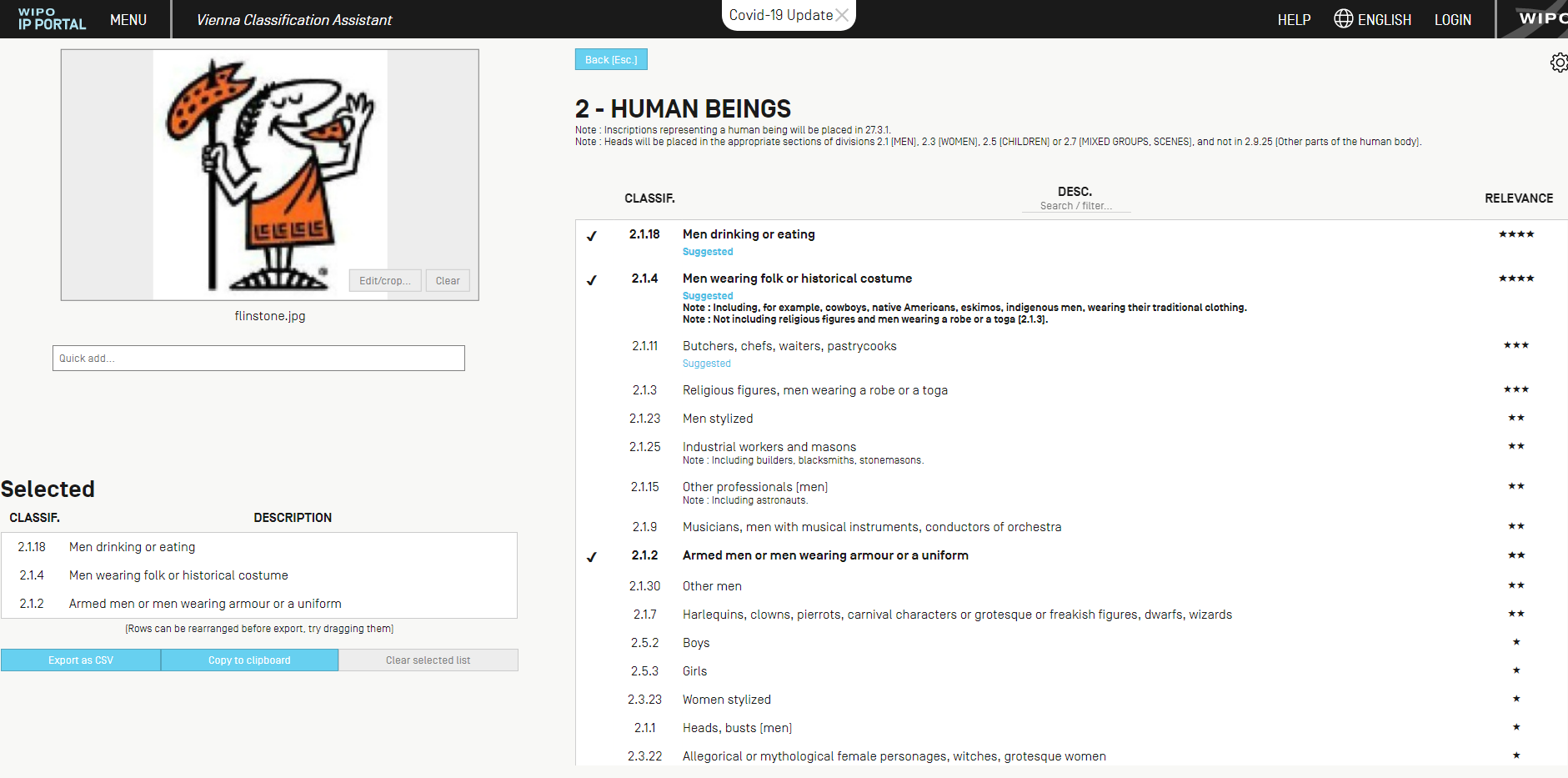 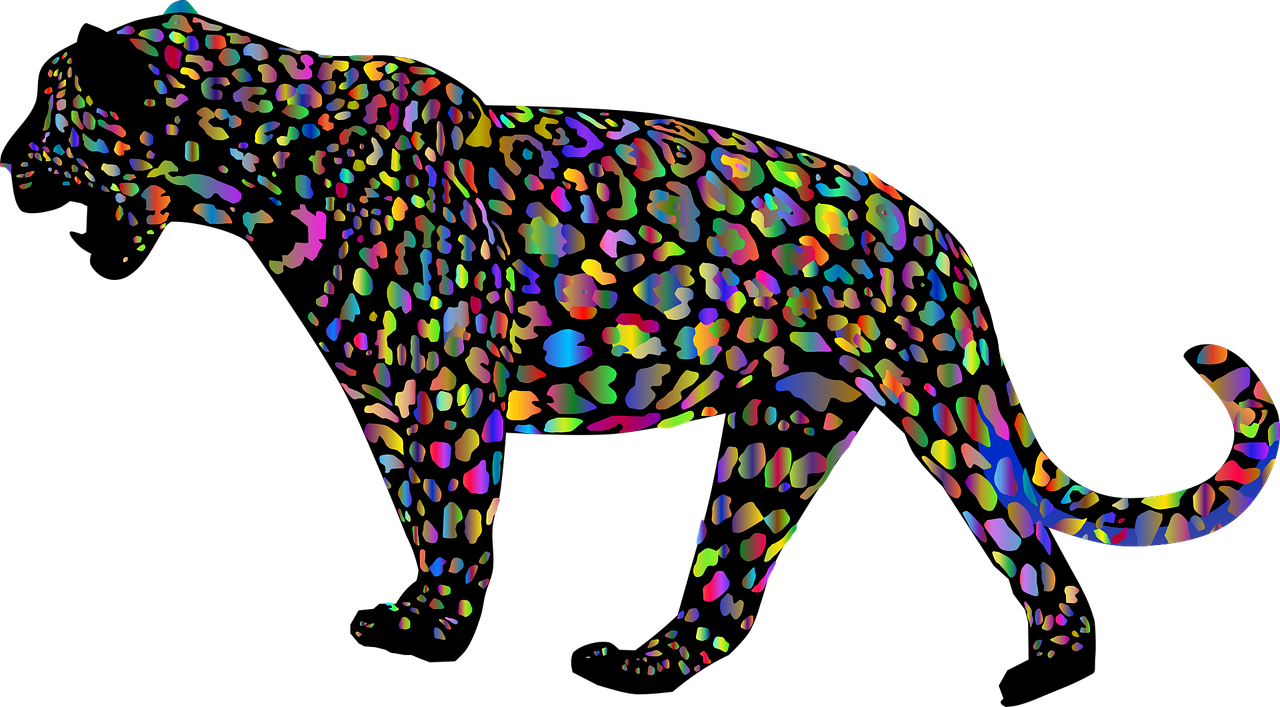 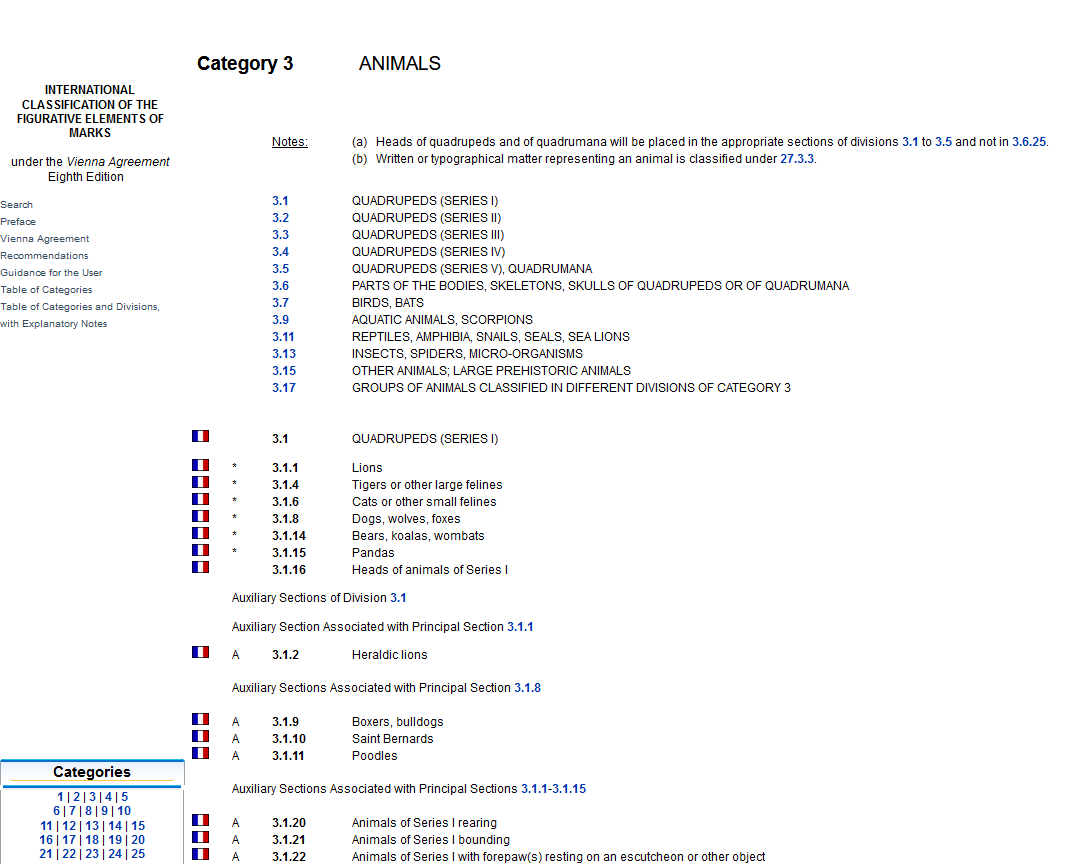 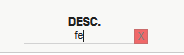 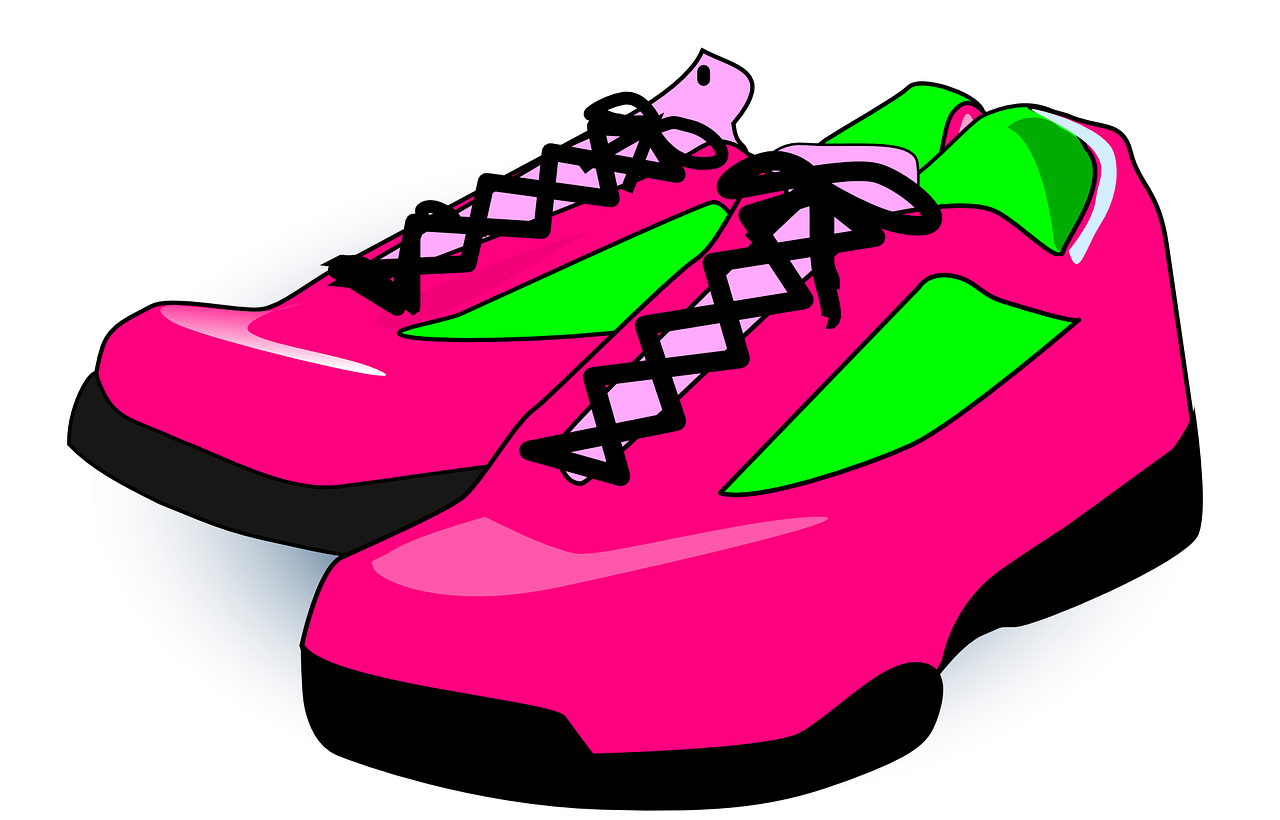 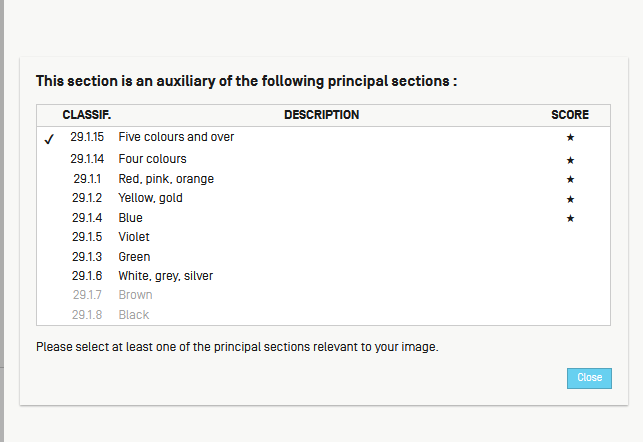 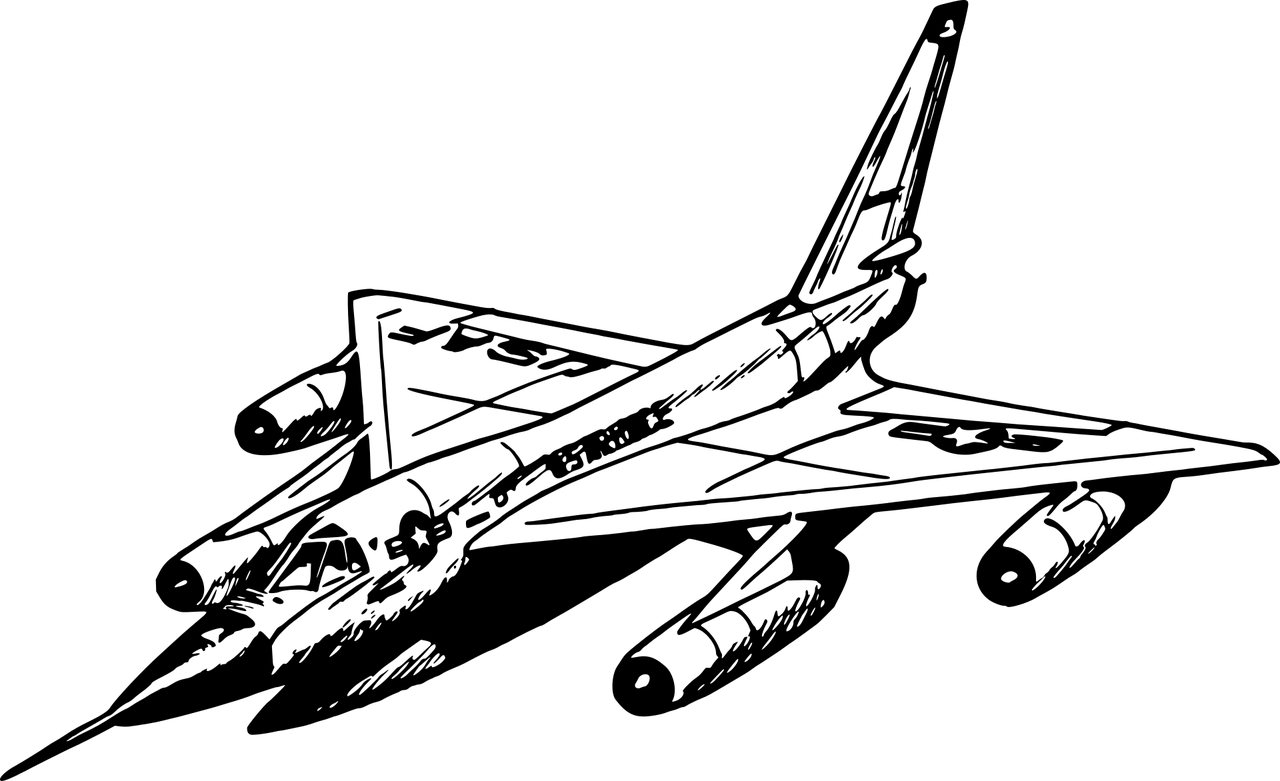 Quick-add
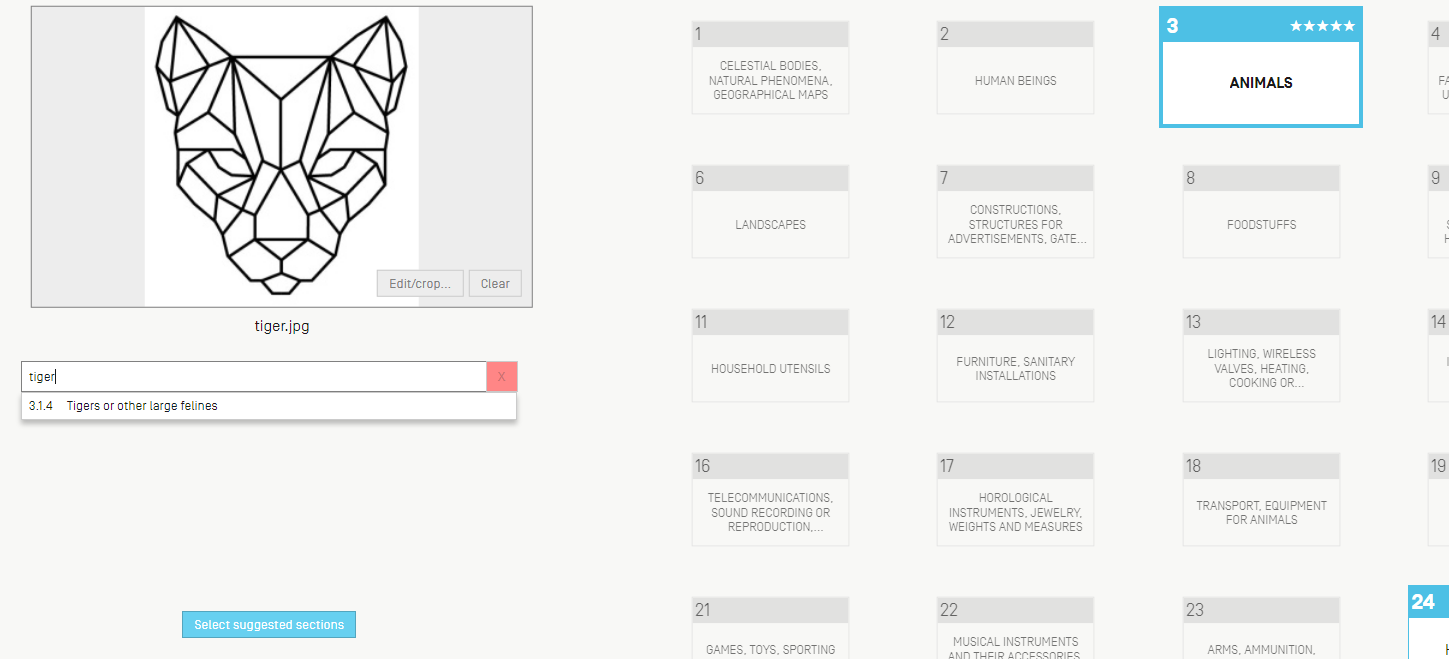 Export/copy
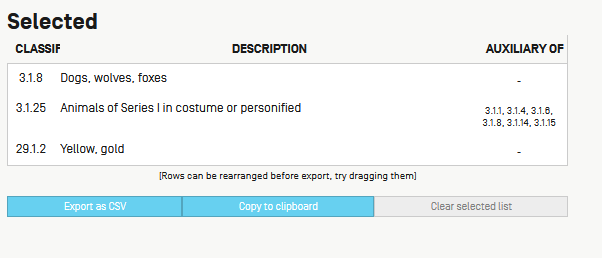 Image editing
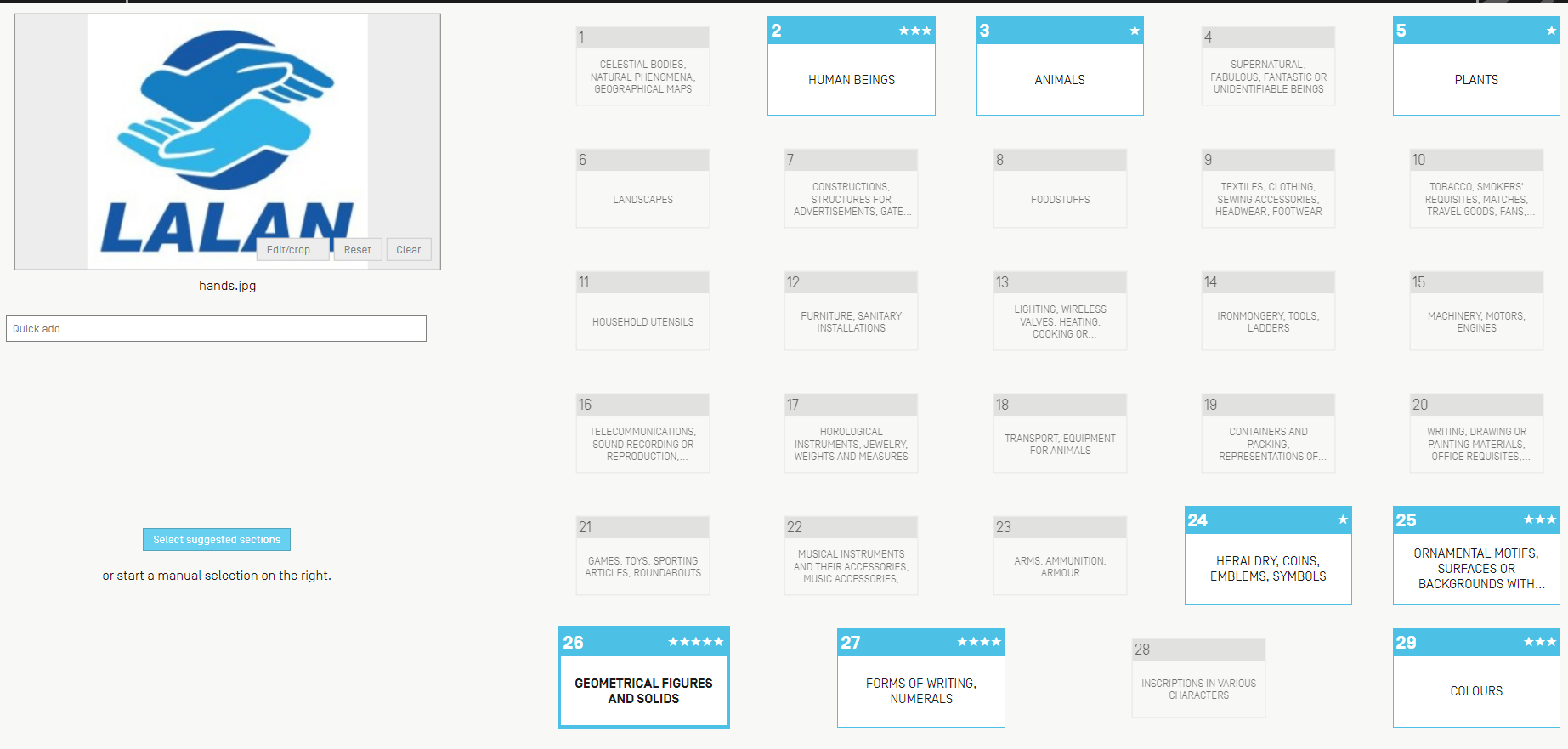 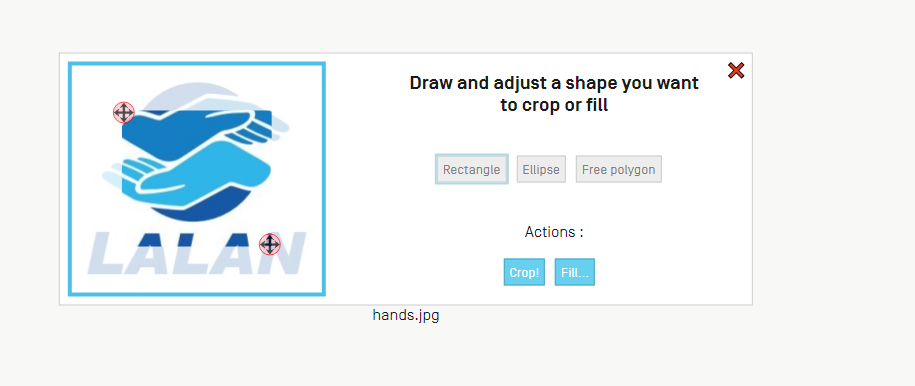 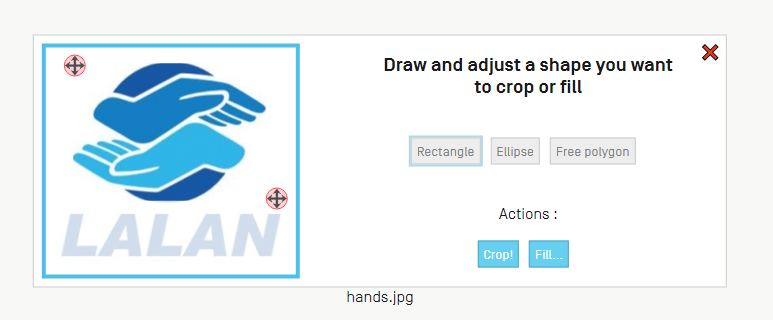 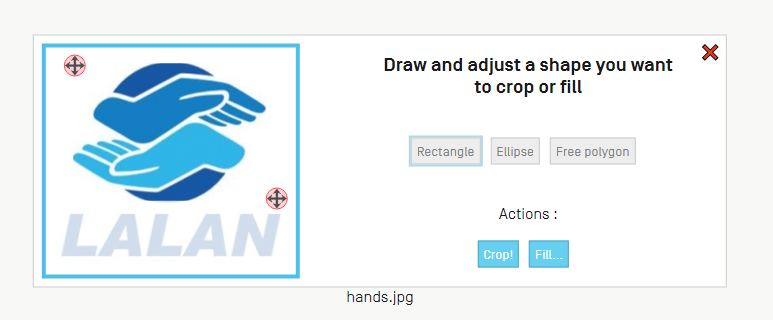 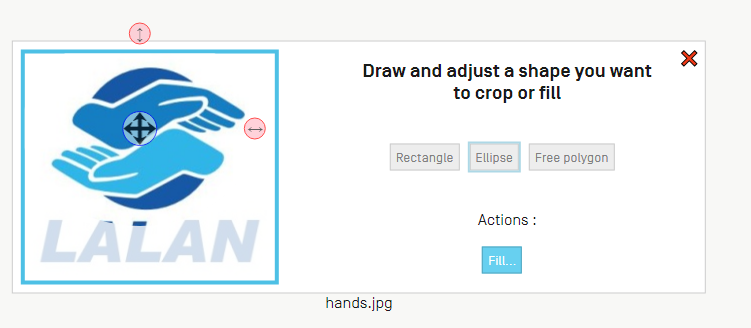 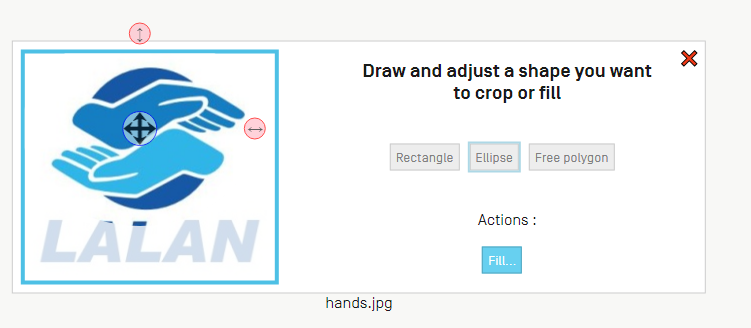 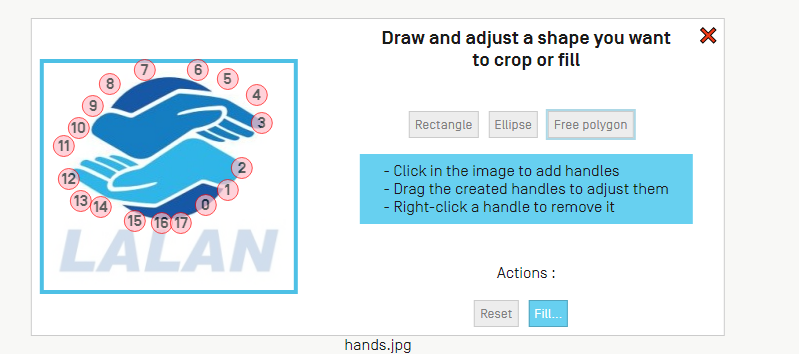 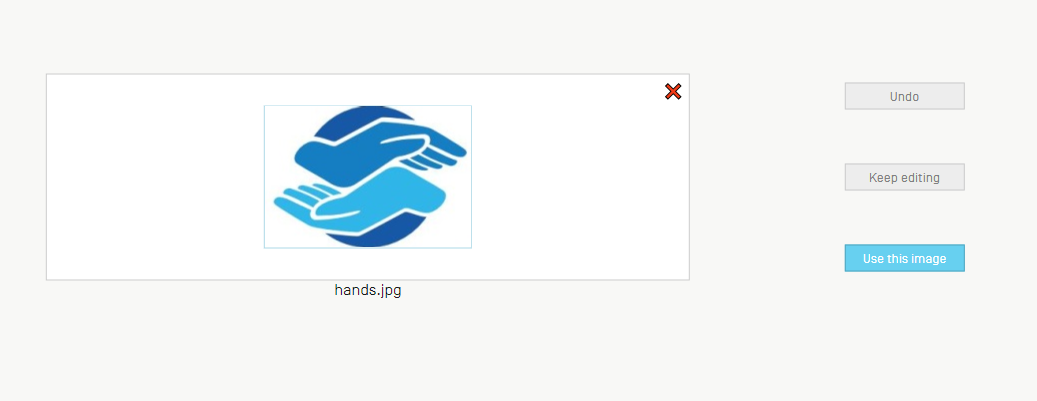 [Speaker Notes: Once cropped, just use the use this image button]
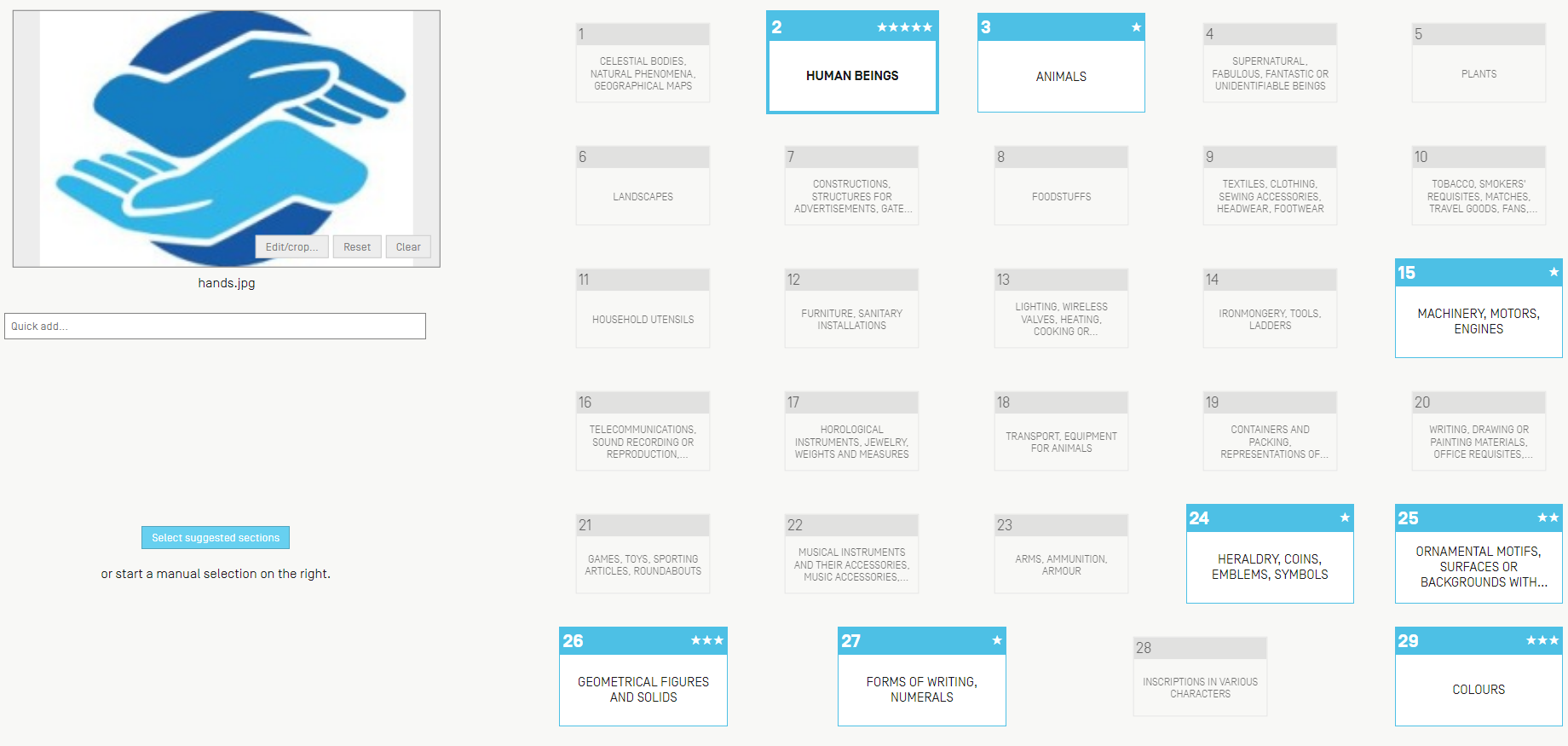 [Speaker Notes: Now you see that with this new image the most relevant classification changed: from geometrical figures and solids to human beings]
Languages
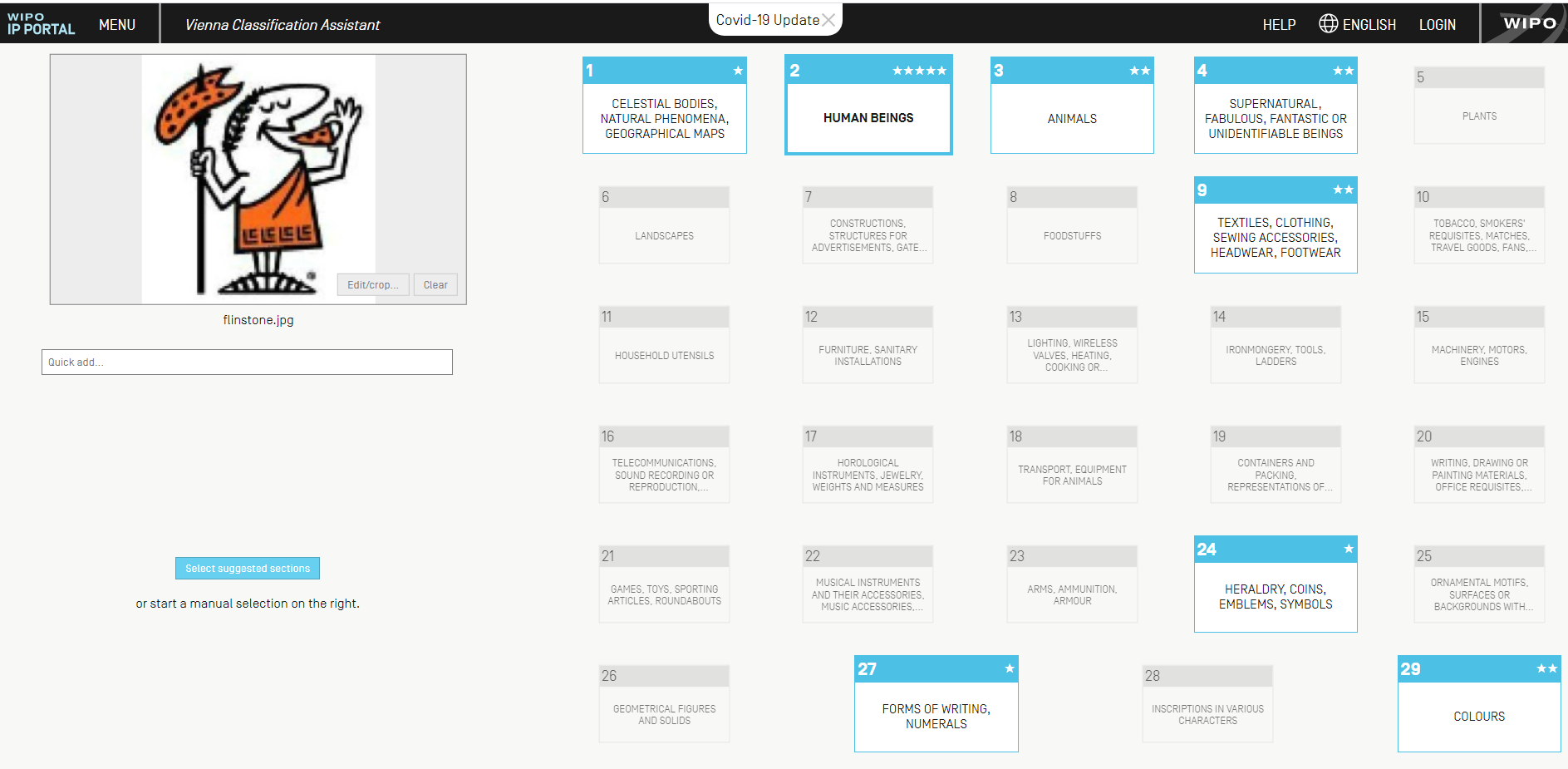 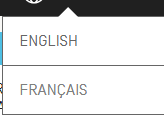 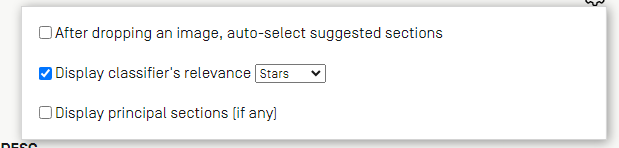 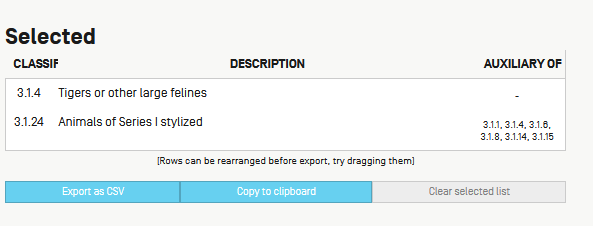 Options
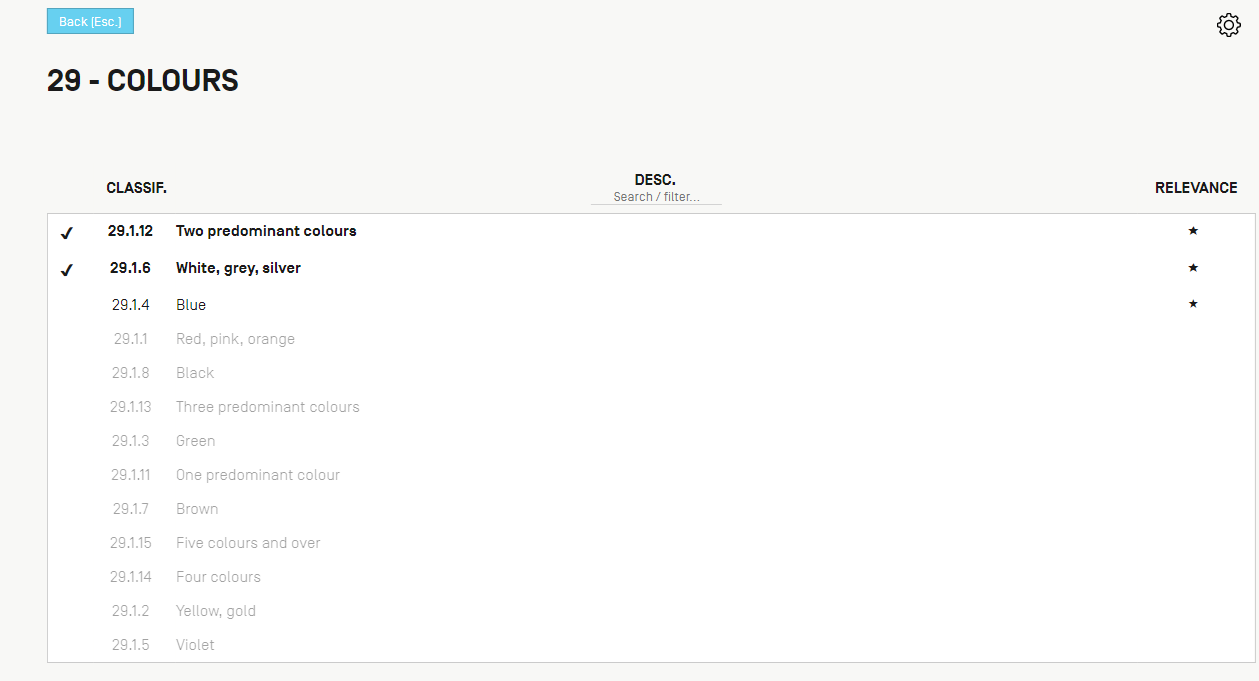 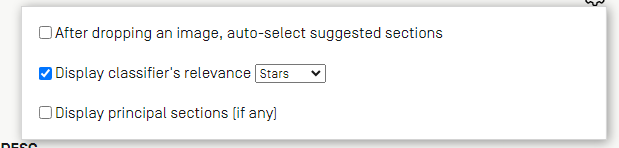 Options
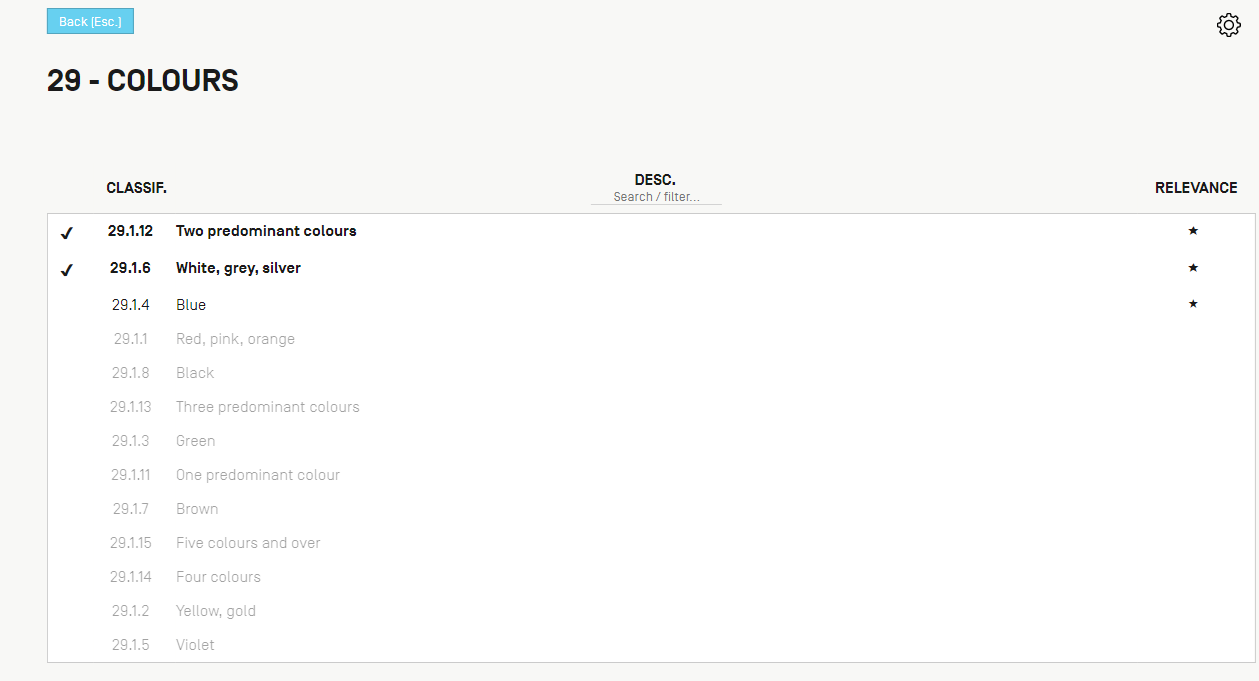 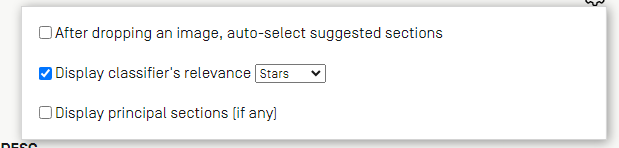 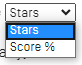 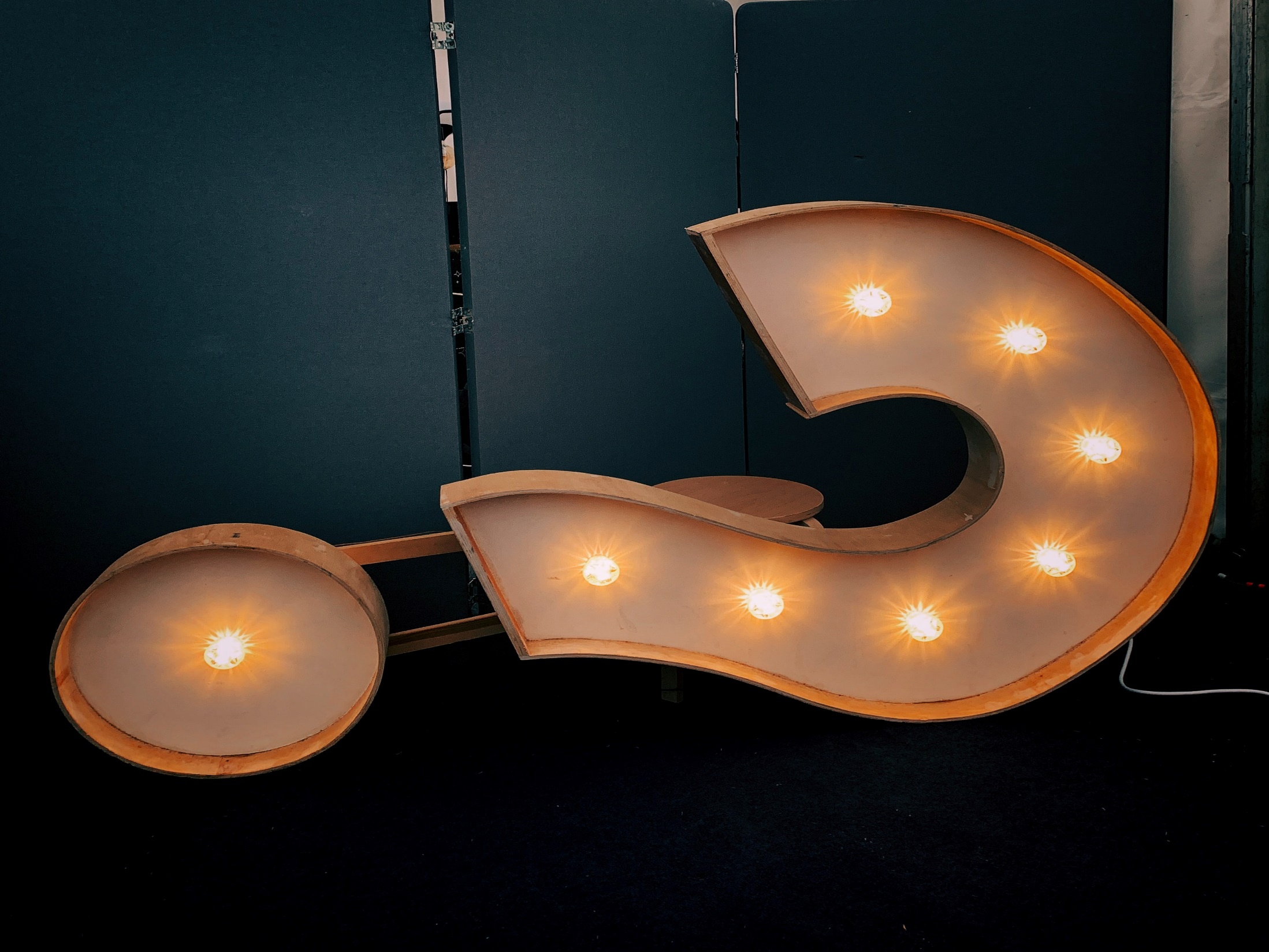 vienna_classificator@wipo.int
[Speaker Notes: If you have any questions and/or feedback, please contact us at]